La France, les beaux trésors cachés.
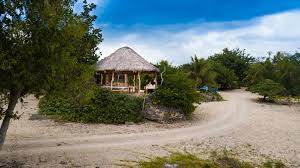 La Campagne
Les films de Marcel Pagnol toujours se déroulent à la campagne.
La gloire de mon père (video)
Manon de source (video)
Quelques films qui apprécient la beauté de la campagne :
Le bonheur est dans le pré 
Le papillon (video)
Les fromages les plus connus
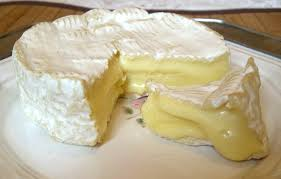 Camembert
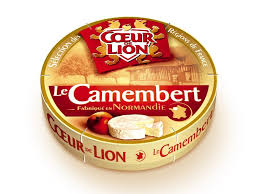 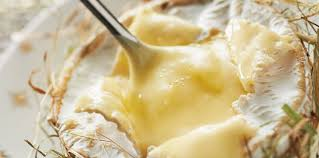 Les fromages les plus connus . continued….
Roquefort
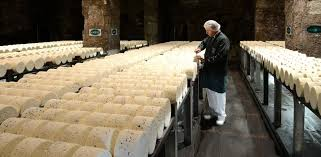 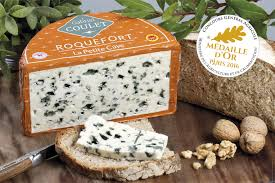 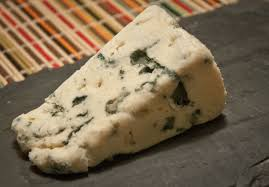 Les fromages les plus connus . continued….
Brie
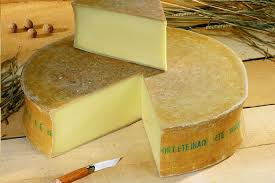 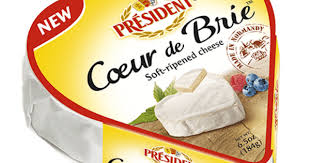 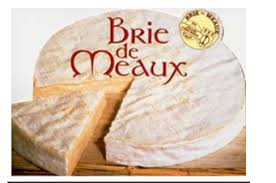 The cheeses named after their regions
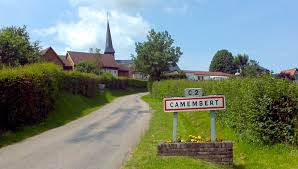 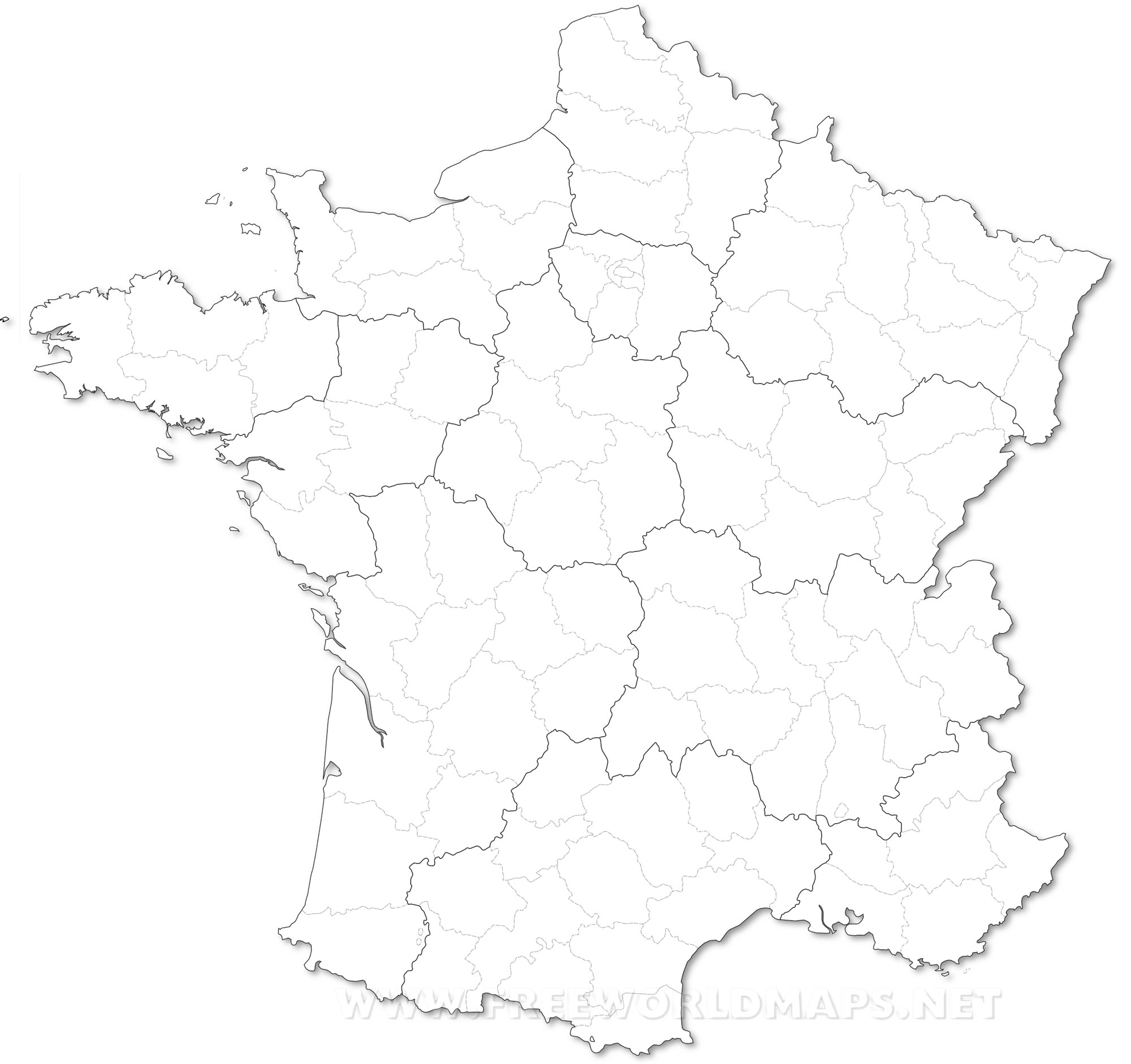 Brie
Camembert
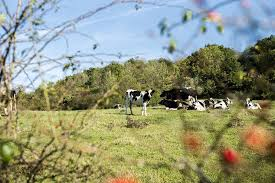 Roquefort- sur -Soulzon
Les vignobles
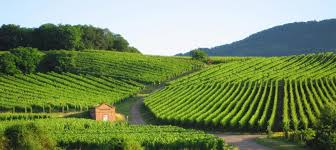 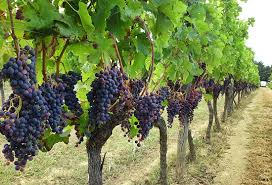 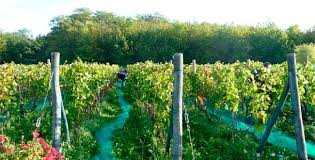 Les vignobles dans la région  Bordeaux
Lying in the southwestern corner of France, Old Aquitaine, the former region of Aquitaine, is an area famed for its wine, its beaches and its countryside.
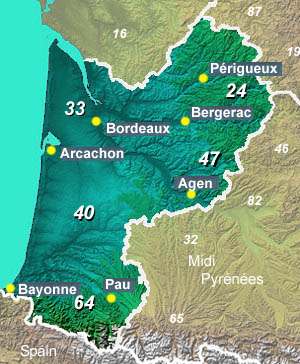 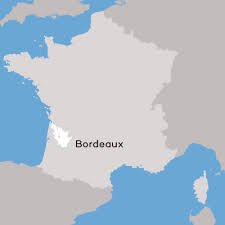 Le vin : Bordeaux
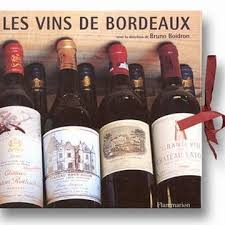 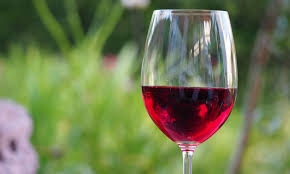 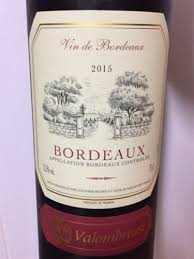 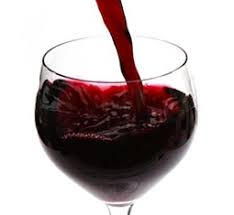 Les vins de Champagne
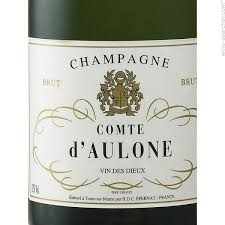 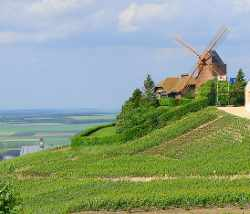 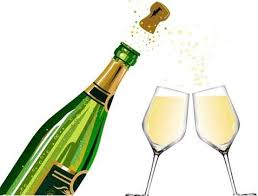 Champagne region :situated in the northeast of France between Paris and Belgium.
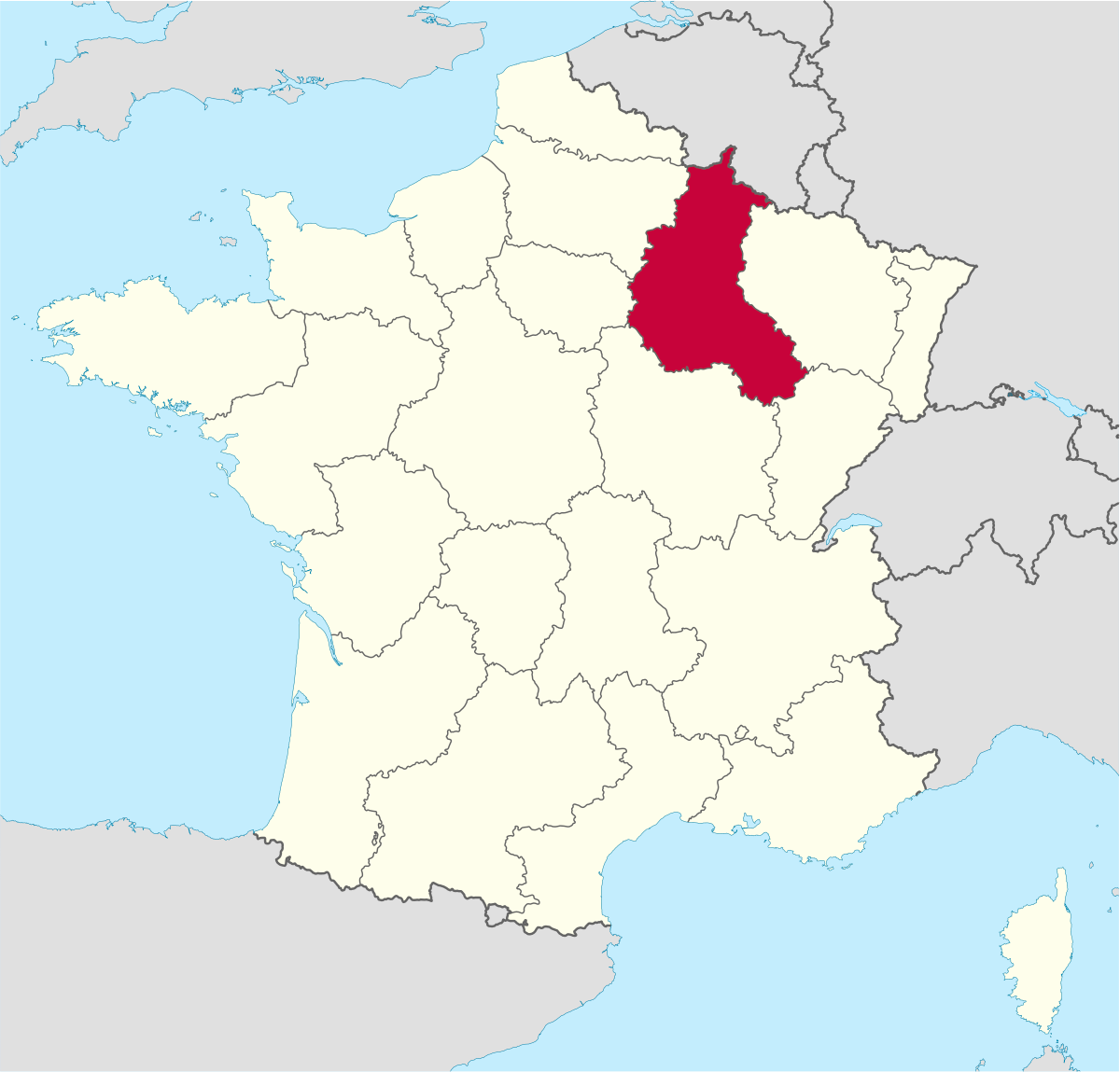 Bourgogne
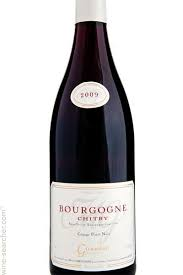 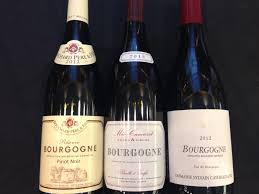 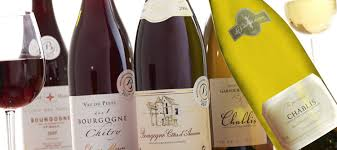 Les vignobles dans la région Bourgogne
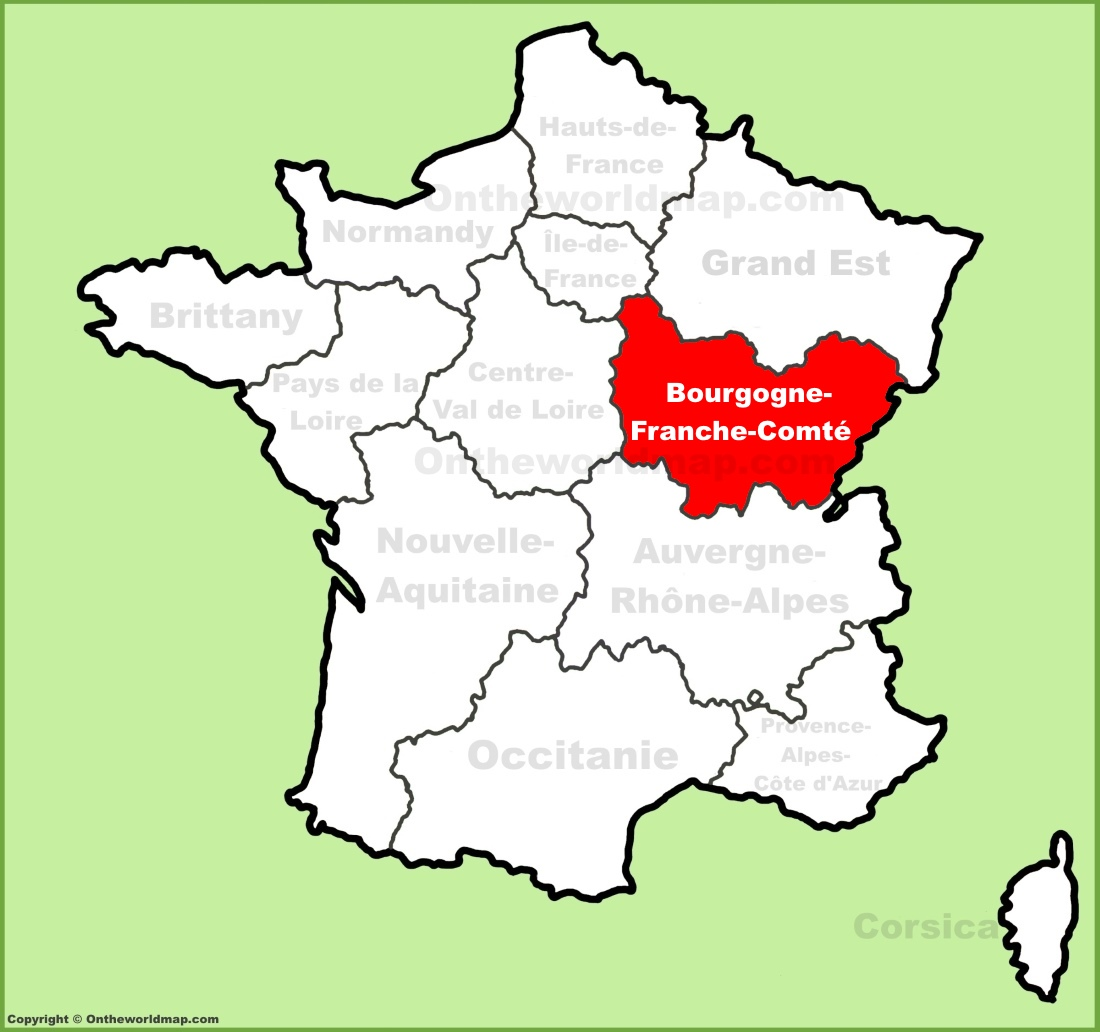 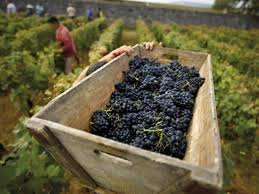 La Truffe (truffles)
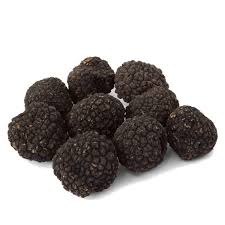 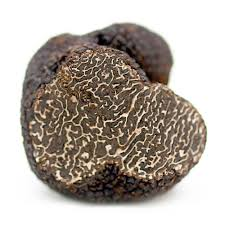 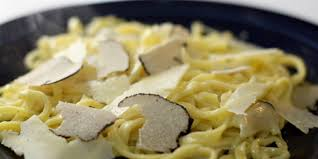 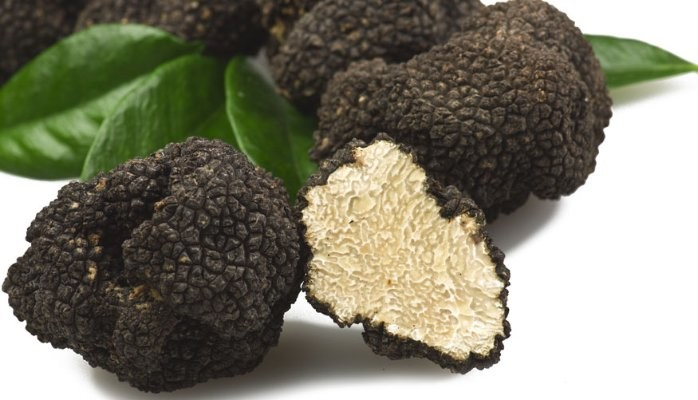 Health benefits of truffles
It is a good source of high protein.
They are low in carbs.(lower proportions of carbohydrates) 
They are high in fiber.
They are cholesterol free.
They have vitamin D.
(truffle hunt video)
Agriculture in France
Self-sufficient in basic food production 
Chief agricultural exports are wheat, sugar and beef.
France- the European Union leader in food exports.
 Northern France characterized by wheat farms.
Dairy ,pork,poultry and apple in the western France.
Beef production in central France.
Production of corn, fruits, vegetables and wine ranges from central to southern France.
Campagne tourism
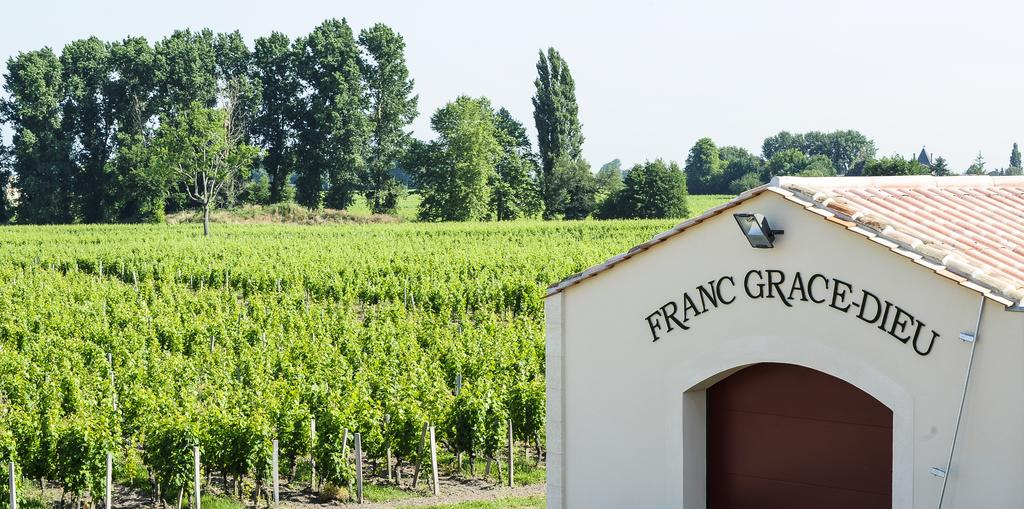 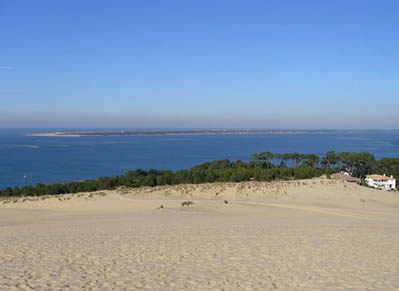 Campagne tourism ..continued…..
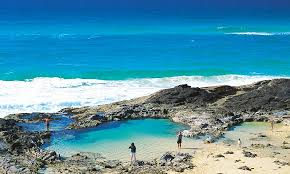 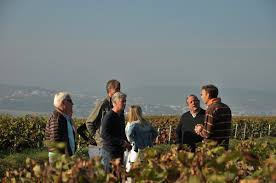 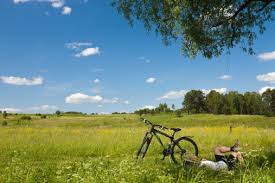 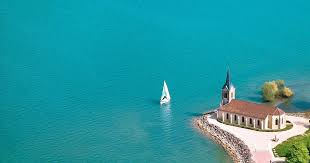 Teletravail pour échapper la pollution:
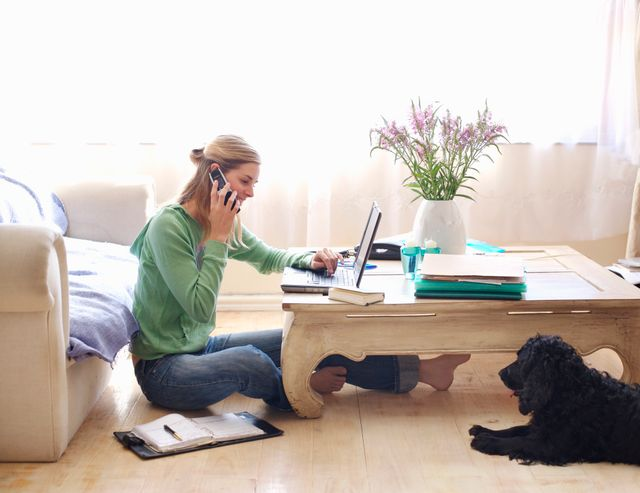 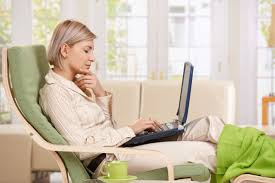 Pollution control : vignette crit'air
All cars travelling in the cities of Paris, Lyon or Grenobles are now required to carry anti-pollution stickers which indicate the age and ‘environmental classification’ of the vehicle.
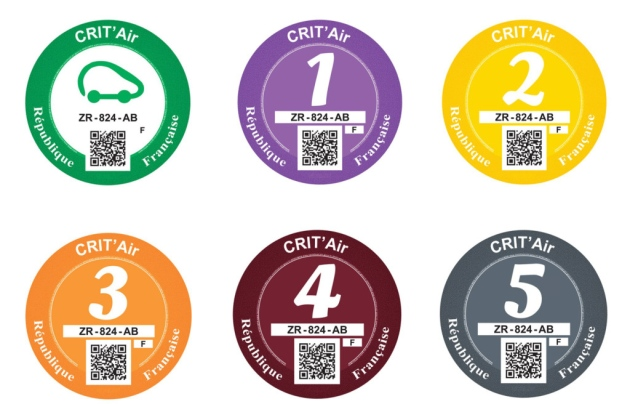 La pollution song
La pollution ce n’est pas bon . il faut tous faire attention!
………………….(ecoutez)
Merci!!!
Bonne journée à tous!!!!!